Tiết 61, 62: VIẾT BÀI VĂN NGHỊ LUẬN VỀ MỘT VẤN ĐỀ XÃ HỘI
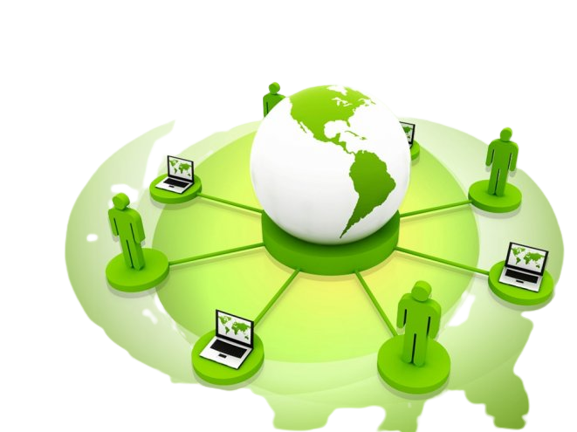 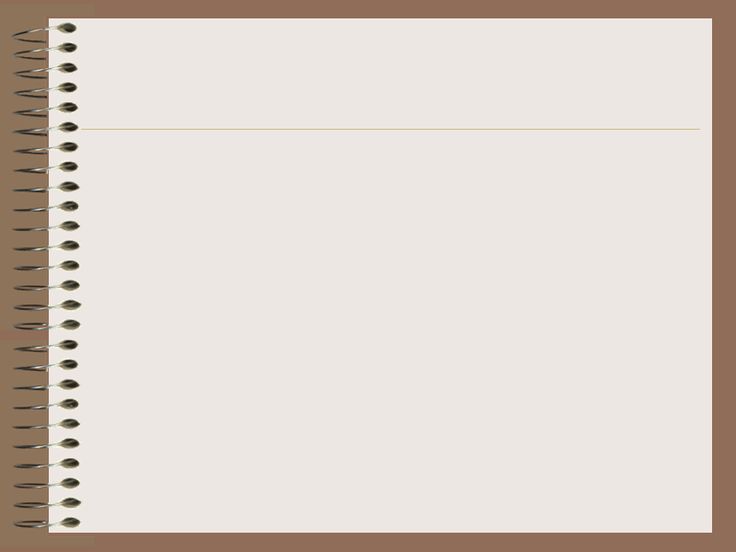 KHỞI ĐỘNG
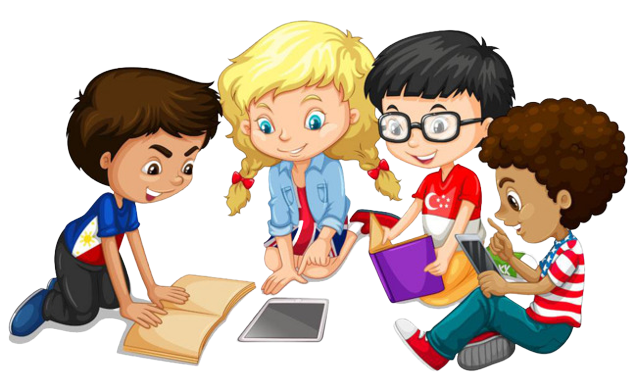 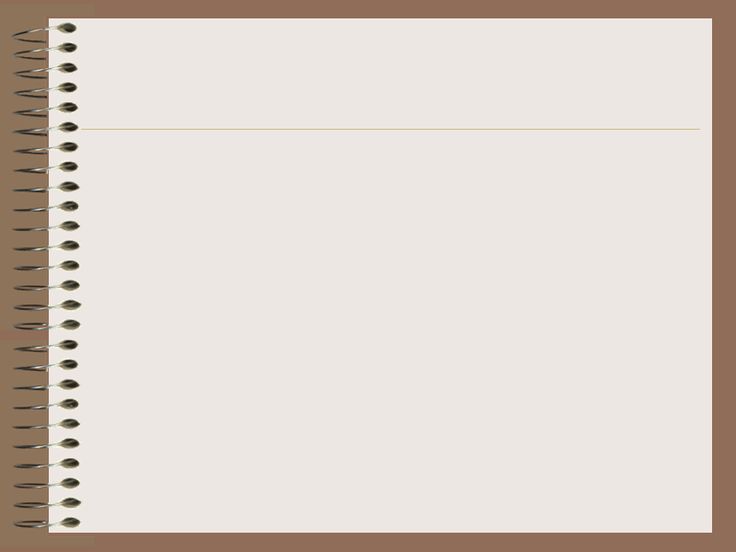 1. Yêu cầu:  HS xếp các đề tài sau vào 1 trong 3 cột trong bảng:
Đề 1: Viết bài văn bày tỏ suy nghĩ về sức mạnh của ý chí trong cuộc sống.
Đề 2: Viết bài văn bày tỏ suy nghĩ về tác hại của thói ỷ lại.
Đề 3: Viết bài văn nêu cảm nhận về vẻ đẹp của hình tượng một người anh hùng trong một tác phẩm sử thi đã học.
Đề 4: Viết bài văn bày tỏ suy nghĩ về vai trò của lòng yêu nước.
Đề 5: Viết bài văn bày tỏ suy nghĩ về hậu quả của việc nghiện mạng xã hội.
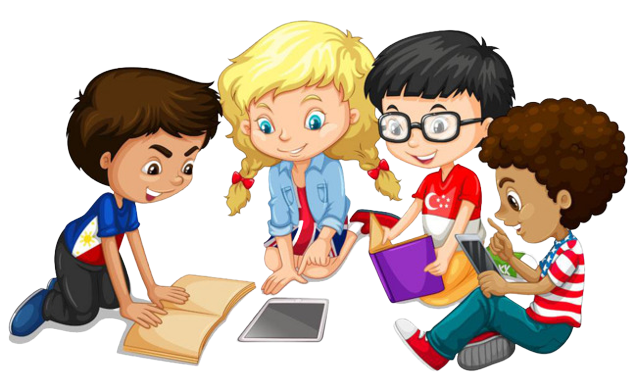 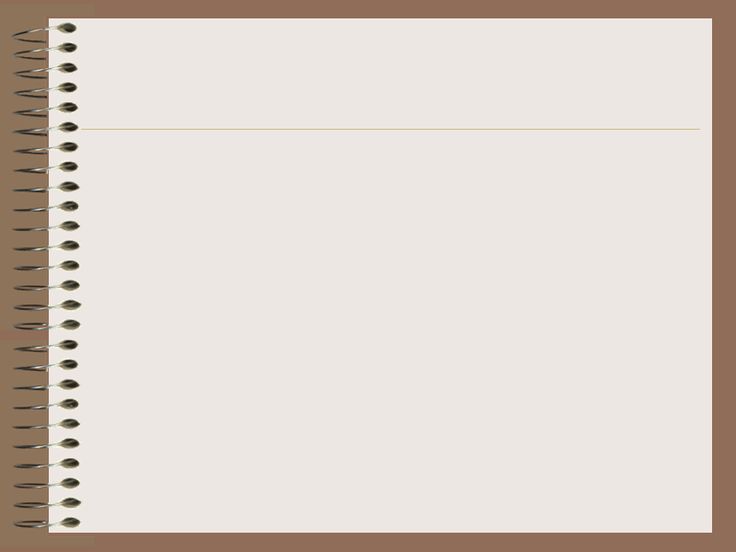 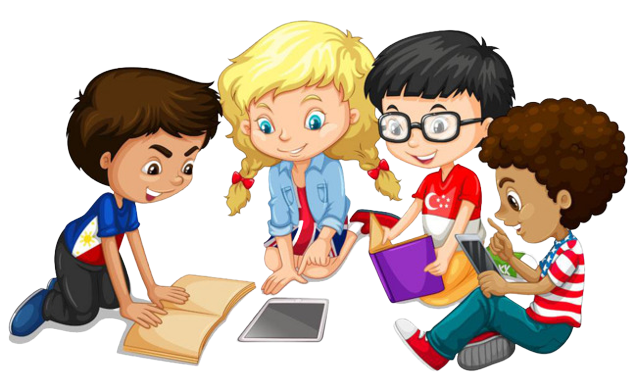 1. Yêu cầu:  HS xếp các đề tài sau vào 1 trong 3 cột trong bảng:
Đề 3
Đề 1, 4
Đề 2, 5
Đề 1: Viết bài văn bày tỏ suy nghĩ về sức mạnh của ý chí trong cuộc sống.
Đề 2: Viết bài văn bày tỏ suy nghĩ về tác hại của thói ỷ lại.
Đề 3: Viết bài văn nêu cảm nhận về vẻ đẹp của hình tượng một người anh hùng trong một tác phẩm sử thi đã học.
Đề 4: Viết bài văn bày tỏ suy nghĩ về vai trò của lòng yêu nước.
Đề 5: Viết bài văn bày tỏ suy nghĩ về hậu quả của việc nghiện mạng xã hội.
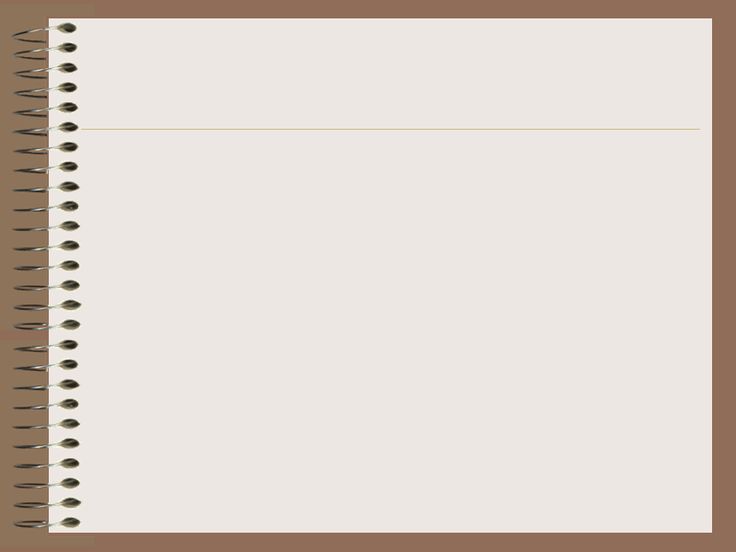 2. Em hãy nhắc lại dàn ý chung của bài văn nghị luận về một vấn đề xã hội đã được tìm hiểu trong bài học 1 học kì I.
*Dàn ý chung của bài văn nghị luận về một vấn đề xã hội:
- Mở bài: Nêu vấn đề cần bàn luận
- Thân bài: Lần lượt trình bày hệ thống luận điểm, luận cứ và dẫn chứng theo một trình tự nhất định để làm sáng tỏ vấn đề đã nêu ở mở bài.
- Kết bài: Khẳng định lại vấn đề ; rút ra bài học cho bản thân.
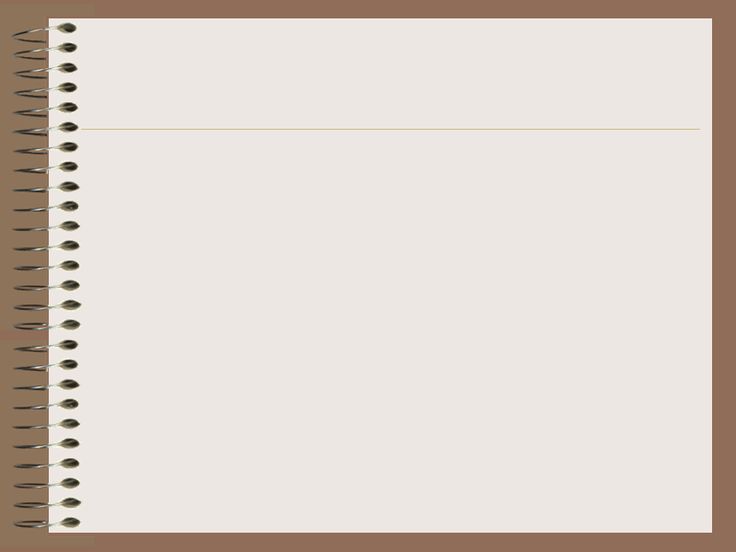 HÌNH THÀNH KIẾN THỨC
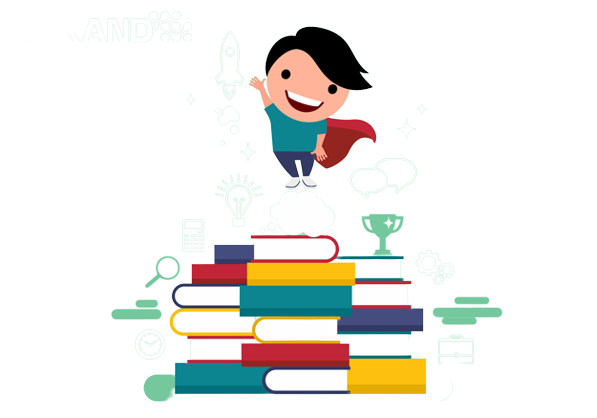 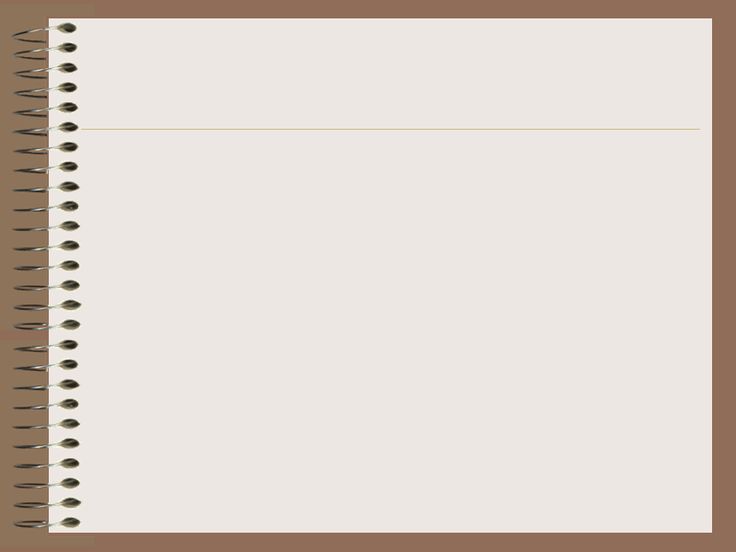 I. Tìm hiểu chung đặc điểm của bài văn nghị luận xã hội bàn về một tư tưởng, đạo lí
1. Xét ví dụ SGK
GV yêu cầu HS đọc văn bản SGK – trang 21-22 và trả lời các câu hỏi ở phía lề phải văn bản:
- Văn bản bàn về vấn đề gì?
- Xác định luận đề và luận điểm của văn bản
- Chỉ ra các lí lẽ và bằng chứng
- Nhận biết các thao tác: giải thích, phân tích, chứng minh, bác bỏ, so sánh, …
- Nhận biết các tri thức về bối cảnh lịch sử, văn hóa, hiểu biết về Nguyễn Trãi được nêu trong bài.
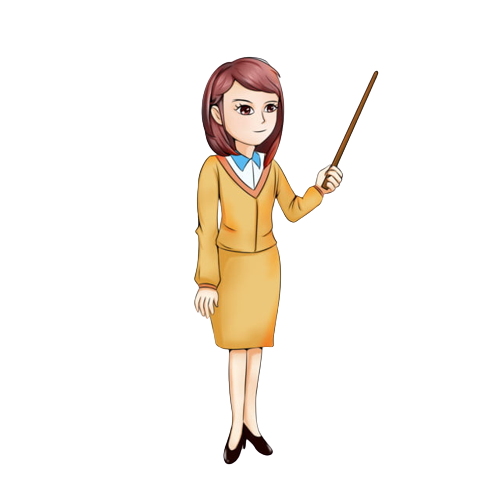 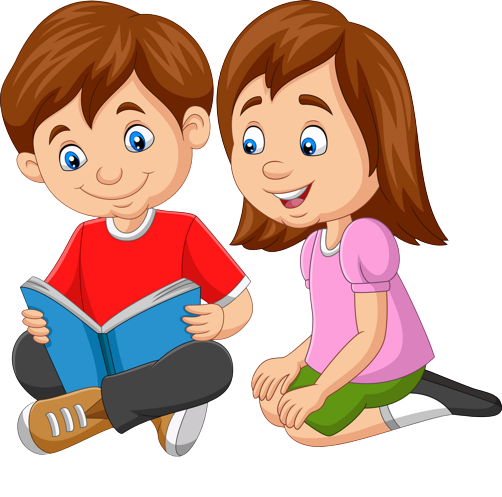 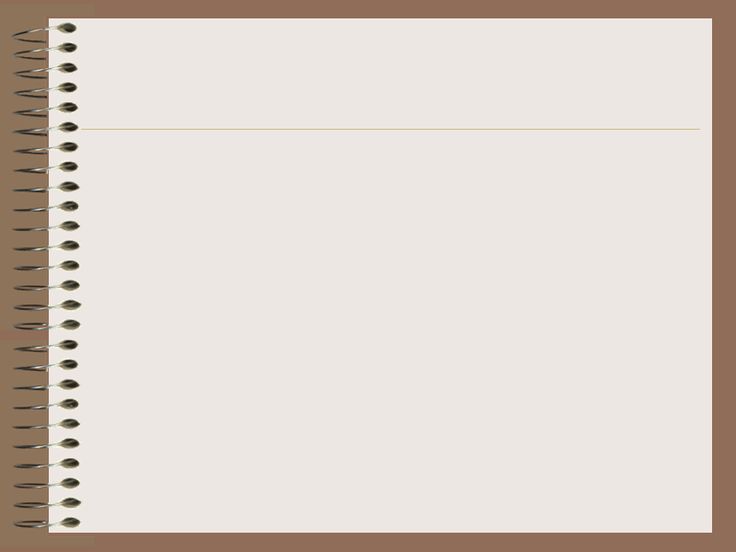 I. Tìm hiểu chung đặc điểm của bài văn nghị luận xã hội bàn về một tư tưởng, đạo lí
1. Xét ví dụ SGK
- Xác định luận đề, luận điểm, lí lẽ, bằng chứng:
+ Văn bản bàn về: sự nghiệp anh hùng của một dân tộc bao gồm sự nghiệp của những người trí thức.
+ Luận đề: đóng góp của những người trí thức cho sự nghiệp của một dân tộc anh hùng.
+ Luận điểm: Đóng góp vẻ vang của Nguyễn Trãi vào sự nghiệp của dân tộc anh hùng.
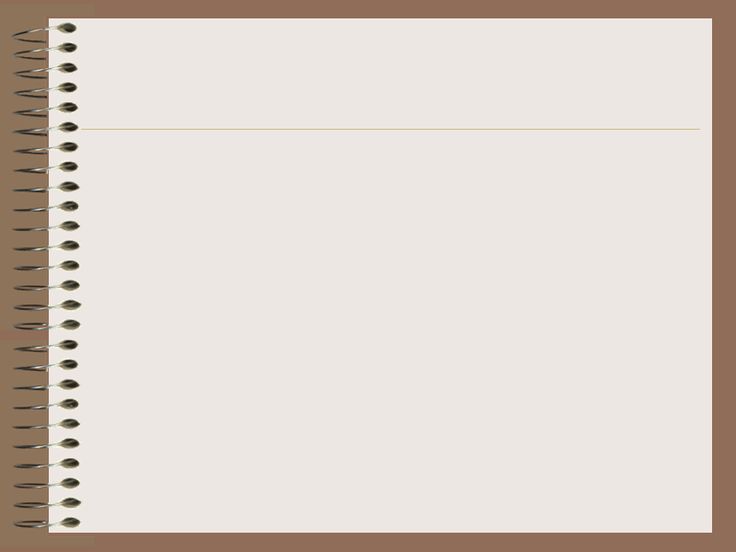 + Hệ thống lí lẽ - bằng chứng:
* Ưu hoạn của Nguyễn Trãi là ưu hoạn của người gắn bó với nhân dân...
+ Sao có thể gọi trí thức là những kẻ chỉ lo lắng cho bản thân và chỉ băn khoăn trước sự mất còn nhỏ nhặt của cuộc sống?
+ Sao có thể gọi trí thức là những kẻ không ra khỏi cái vỏ ốc của thân phận mình, không thấy được lẽ sống của nhân loại, không xác định được trách nhiệm trước vận mệnh của Tổ quốc và nhân dân?
Bằng chứng: Khi Trần Hưng Đạo “ngày quên ăn, đêm quên ngủ, nước mắt đầm đìa, lòng đau như cắt” thì ưu hoạn của ông chính là ưu hoạn của người trí thức anh hùng trước sự tàn bạo của quân thù và nguy cơ diệt vong của cả dân tộc
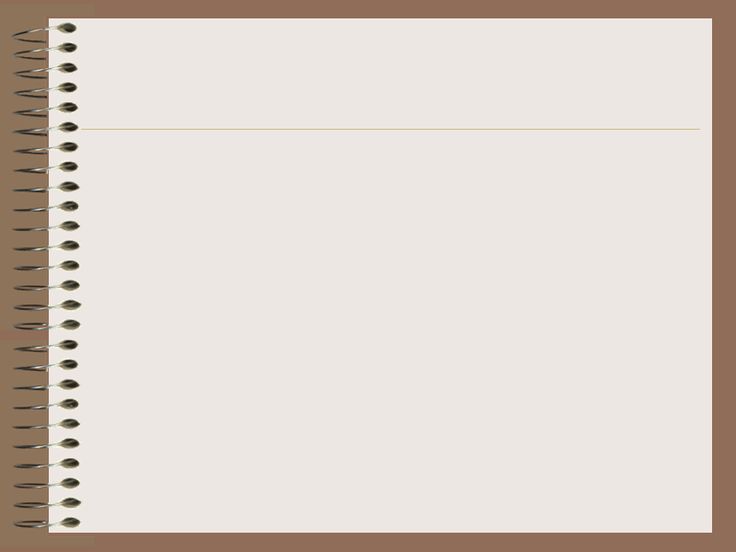 * Nguyễn Trãi suốt đời suy tư trước nỗi khổ đau của nhân dân...
Bằng chứng: 
+ Bao nhiêu bài thơ  đã phản ánh suy tư ấy của Nguyễn Trãi trước cảnh nước mất, nhà tan, quân thù bạo ngược [...]
+ Tình nguyện suốt đời chiến đấu trung thành dưới cờ của Lê Lợi mà không ngại mình là cháu ngoại của nhà Trần, lại đã đỗ tiến sĩ và làm quan Ngự sử của triều cũ.
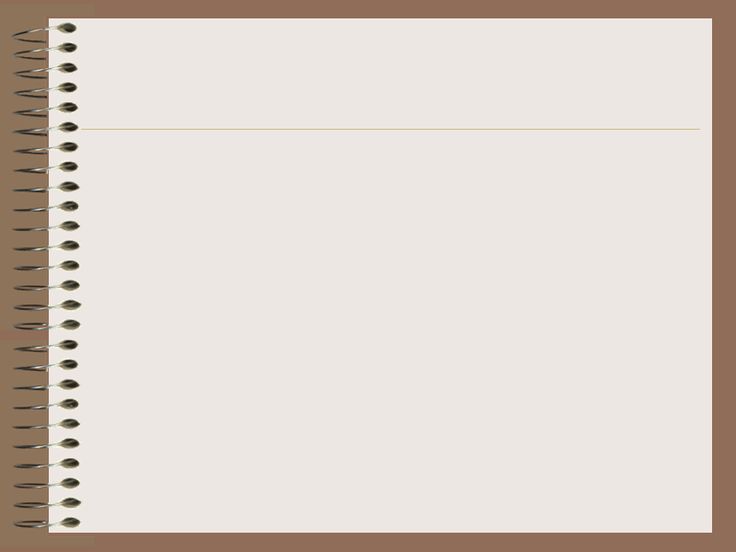 I. Tìm hiểu chung đặc điểm của bài văn nghị luận xã hội bàn về một tư tưởng, đạo lí
1. Xét ví dụ SGK
- Bài viết kết hợp các thao tác lập luận: giải thích, phân tích, chứng minh, bác bỏ, so sánh...:
+ Thao tác giải thích: Đau khổ của người trí thức chính là ….
+ Thao tác phân tích: Phân tích Nguyễn Trãi suốt đời suy tư trước nỗi đau khổ của nhân dân …
- Vận dụng các tri thức về bối cảnh lịch sử, văn hóa thời đại Nguyễn Trãi để khẳng định vai trò và đóng góp to lớn của ông cho thắng lợi của cuộc khởi nghĩa Lam Sơn và công cuộc xây dựng đất nước.
+ Bối cảnh lịch sử, văn hóa: Lê Lợi – người anh hùng áo vải Lam Sơn không thuộc dòng họ vua chúa nhưng có khả năng tập hợp quảng đại nhân dân để giải phóng đất nước. Nguyễn Trãi đã đi theo Lê Lợi đánh giặc.
+ Hiểu biết về Nguyễn Trãi: Nguyễn Trãi tình nguyện suốt đời trung thành dưới cờ của Lê Lợi.
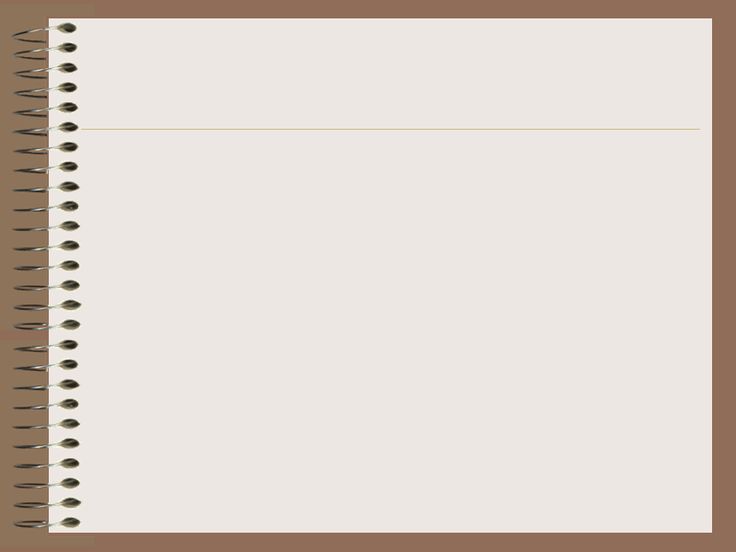 I. Tìm hiểu chung đặc điểm của bài văn nghị luận xã hội bàn về một tư tưởng, đạo lí
1. Xét ví dụ SGK
- Vận dụng các tri thức về bối cảnh lịch sử, văn hóa thời đại Nguyễn Trãi để khẳng định vai trò và đóng góp to lớn của ông cho thắng lợi của cuộc khởi nghĩa Lam Sơn và công cuộc xây dựng đất nước.
+ Bối cảnh lịch sử, văn hóa: Lê Lợi – người anh hùng áo vải Lam Sơn không thuộc dòng họ vua chúa nhưng có khả năng tập hợp quảng đại nhân dân để giải phóng đất nước. Nguyễn Trãi đã đi theo Lê Lợi đánh giặc.
+ Hiểu biết về Nguyễn Trãi: Nguyễn Trãi tình nguyện suốt đời trung thành dưới cờ của Lê Lợi.
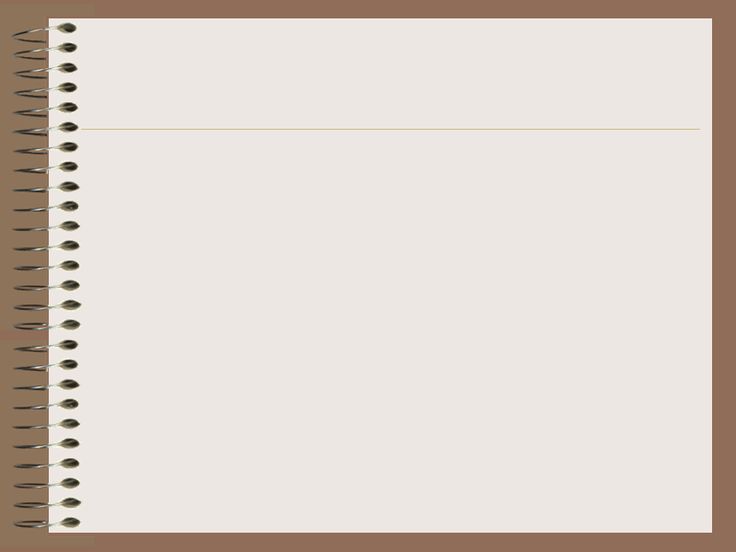 I. Tìm hiểu chung đặc điểm của bài văn nghị luận xã hội bàn về một tư tưởng, đạo lí
2. Kết luận
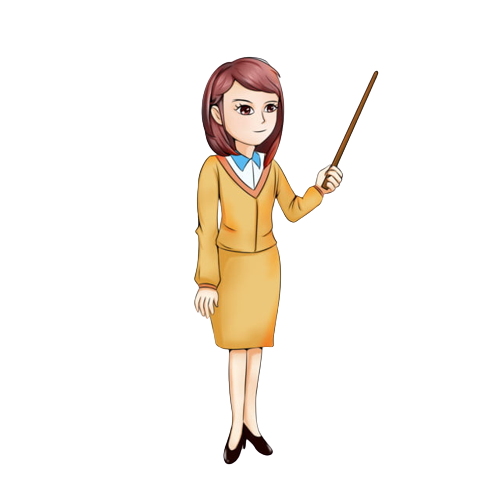 Qua phân tích ví dụ SGK, 
- Nghị luận xã hội về một vấn đề tư tưởng, đạo lí là gì?
- Vấn đề tư tưởng, đạo lí thường được thể hiện qua những dạng nào? Lấy ví dụ về một số vấn đề tư tưởng, đạo lí gần gũi mà em biết.
- Để viết bài văn nghị luận về một vấn đề xã hội, các em cần lưu ý những gì?
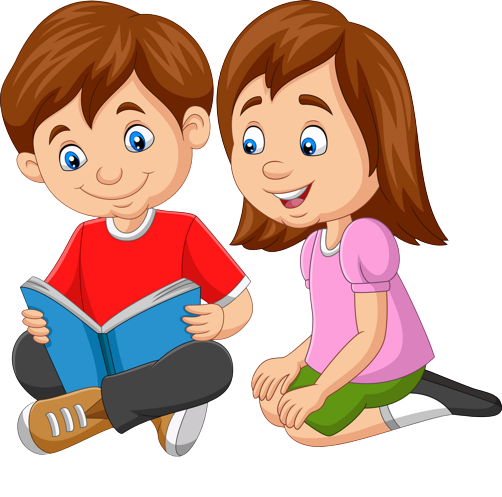 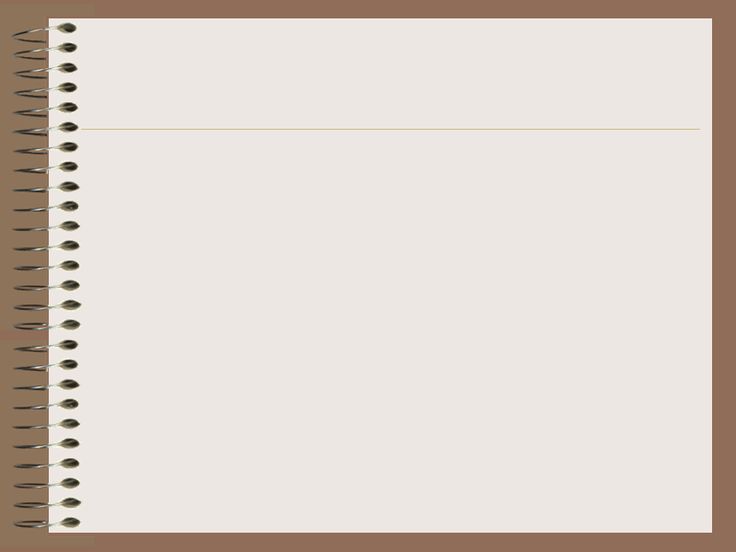 I. Tìm hiểu chung đặc điểm của bài văn nghị luận xã hội bàn về một tư tưởng, đạo lí
2. Kết luận
a. Đặc điểm của bài văn nghị luận về một vấn đề xã hội
- Viết bài văn nghị luận xã hội về một vấn đề tư tưởng, đạo lí là bàn luận, nêu lên những suy nghĩ, đưa ra được lí lẽ, bằng chứng để làm sáng tỏ ý kiến của người viết về vấn đề tư tưởng, đạo lí ấy…
- Vấn đề tư tưởng đạo lí thường được gửi gắm qua các câu danh ngôn, tục ngữ, ca dao hoặc lời phát biểu nổi tiếng của các nhân vật lịch sử,...
..
Ví dụ:
- Nêu suy nghĩ về câu tục ngữ sau: “Thương người như thể thương thân”.
- Nêu suy nghĩ về câu nói của Đặng Thuỳ Trâm: “Đời phải trải qua giông tố nhưng không được cúi đầu trước giông tố”.
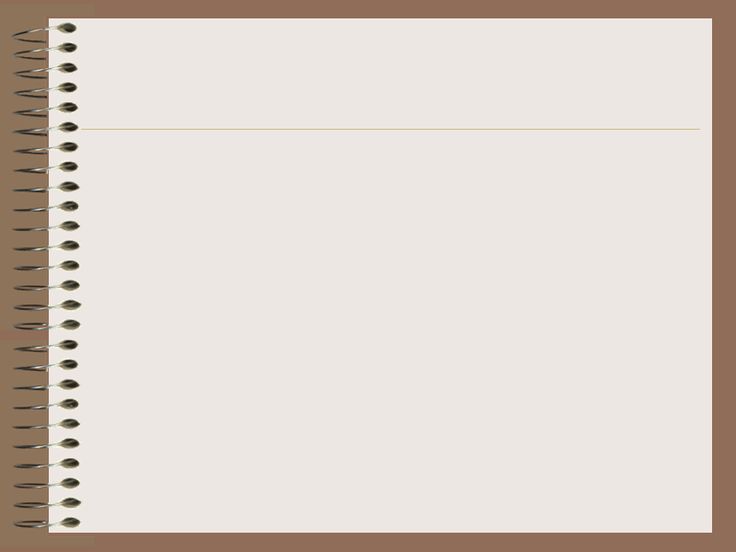 I. Tìm hiểu chung đặc điểm của bài văn nghị luận xã hội bàn về một tư tưởng, đạo lí
2. Kết luận
a. Đặc điểm của bài văn nghị luận về một vấn đề xã hội
Ví dụ:
- Nêu suy nghĩ về câu tục ngữ sau: “Thương người như thể thương thân”.
- Nêu suy nghĩ về câu nói của Đặng Thuỳ Trâm: “Đời phải trải qua giông tố nhưng không được cúi đầu trước giông tố”.
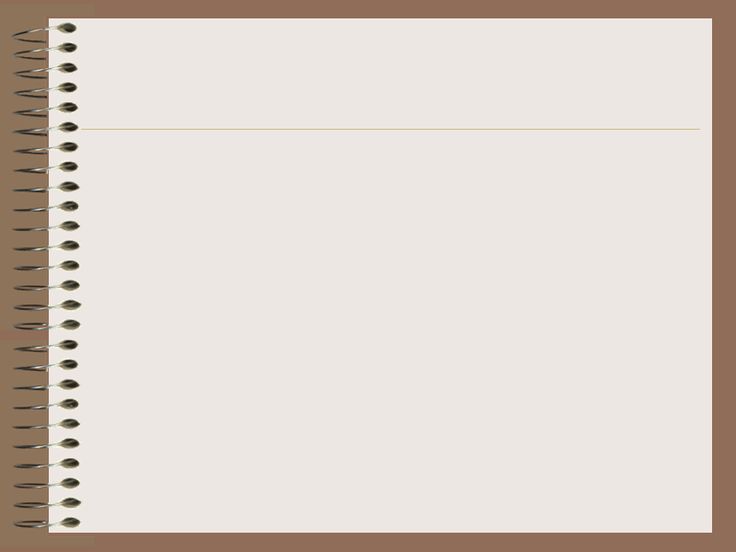 I. Tìm hiểu chung đặc điểm của bài văn nghị luận xã hội bàn về một tư tưởng, đạo lí
2. Kết luận
b. Yêu cầu đối với bài văn  nghị luận về một vấn đề xã hội
- Lựa chọn một vấn đề tư tưởng, đạo lí nổi bật trong đời sống xã hội để làm đề tài cho bài nghị luận.
- Nên tìm tòi các vấn đề tư tưởng, đạo lí có tính thời sự và liên quan đến thế hệ trẻ. Ví dụ như: lí tưởng sống của thanh niên xưa và nay, quan niệm về lòng yêu nước, lòng tự hào dân tộc của lớp trẻ thời kì hội nhập,...
- Tìm hiểu kĩ vấn đề được lựa chọn, xác định nội dung cần được trình bày.
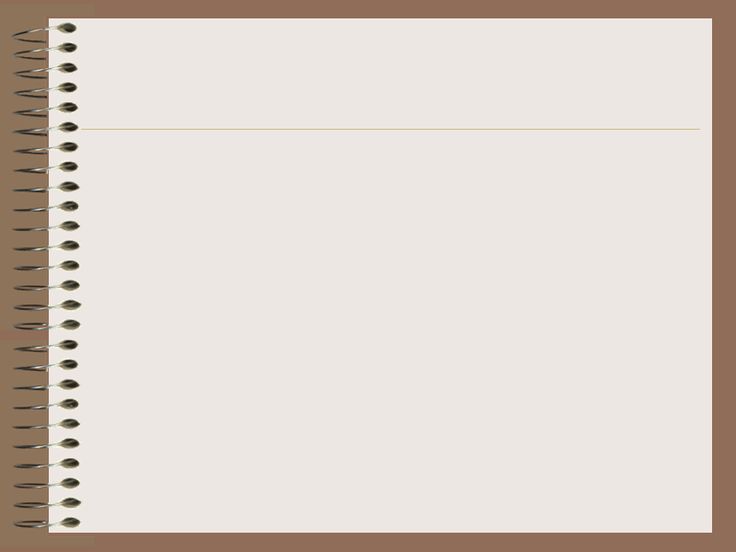 I. Tìm hiểu chung đặc điểm của bài văn nghị luận xã hội bàn về một tư tưởng, đạo lí
2. Kết luận
b. Yêu cầu đối với bài văn  nghị luận về một vấn đề xã hội
- Tìm ý và lập dàn ý cho bài viết: xác định luận đề, các luận điểm, lựa chọn dẫn chứng. Bố cục bài viết theo ba phần; các luận điểm, lí lẽ được triển khai phải gắn bó mật thiết và xuất phát từ luận đề đã nêu. Các dẫn chứng có thể lấy từ đời sống, trong lịch sử và trong tác phẩm văn học.
- Xác định rõ thái độ, tình cảm khi bàn luận về vấn đề đã nêu. Vận dụng được kiến thức và những trải nghiệm trong thực tế để bài viết trở nên sâu sắc và có ý nghĩa xã hội hơn.
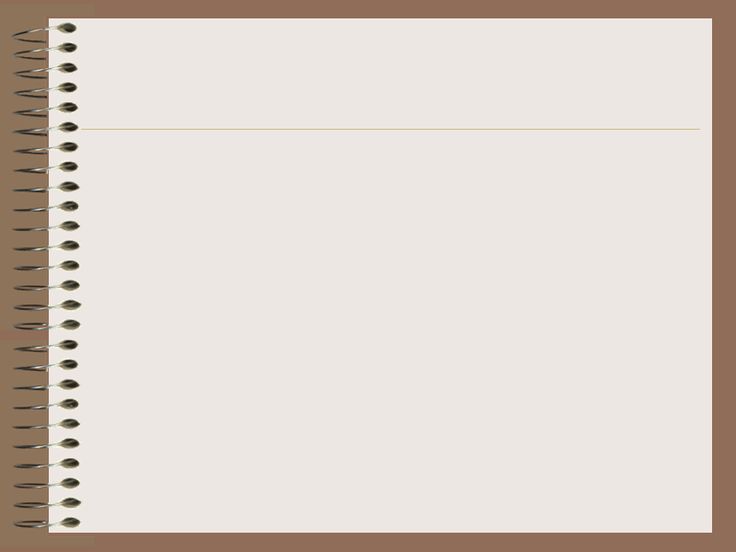 LUYỆN TẬP
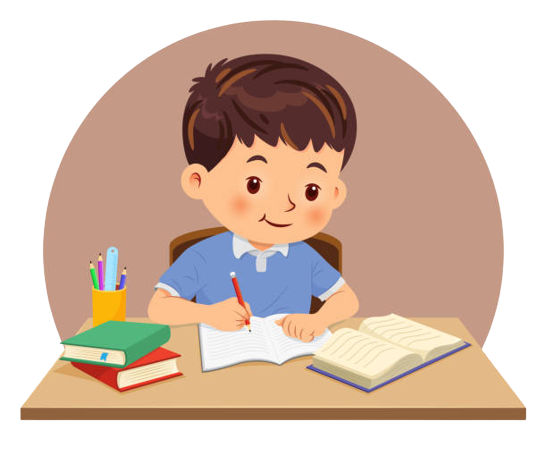 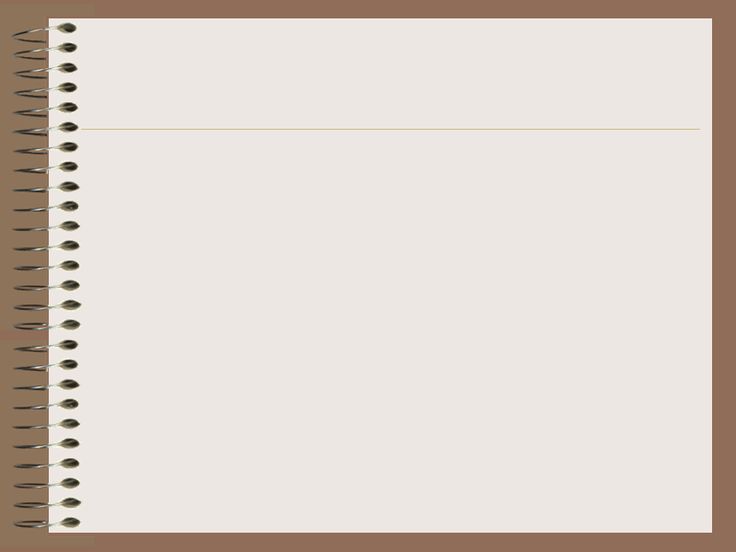 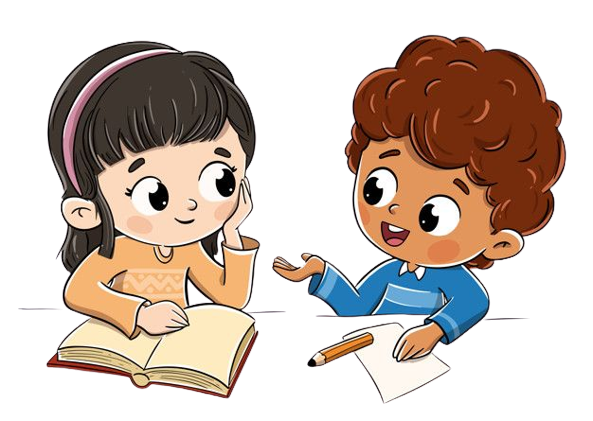 II. Thực hành viết
Đề bài: Quan điểm của em về lòng yêu nước
1. Bước 1: Chuẩn bị
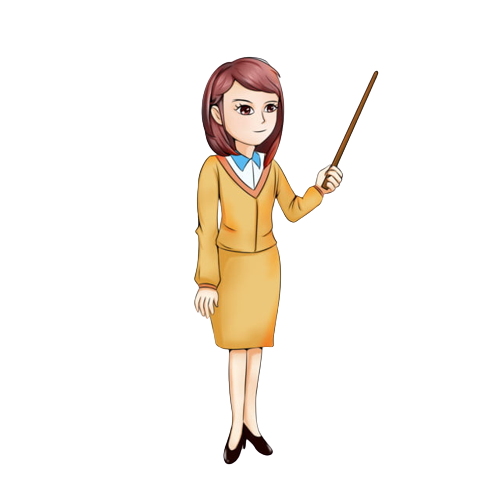 + Về nội dung, đề bài 2 yêu cầu bàn luận về vấn đề gì?
+ Em có thể vận dụng các thao tác lập luận nào trong bài viết?
+ Tìm hiểu quan niệm và những biểu hiện cụ thể về lòng yêu nước, tự hào dân tộc trong cuộc sống và trong lịch sử dựng nước, giữ nước từ xưa đến nay của dân tộc.
+ Để bài viết thuyết phục, để làm sáng tỏ vấn đề nghị luận, em sẽ lấy những dẫn chứng ở đâu? Em hãy hình dung những dẫn chứng mà em sẽ lấy cho bài viết.
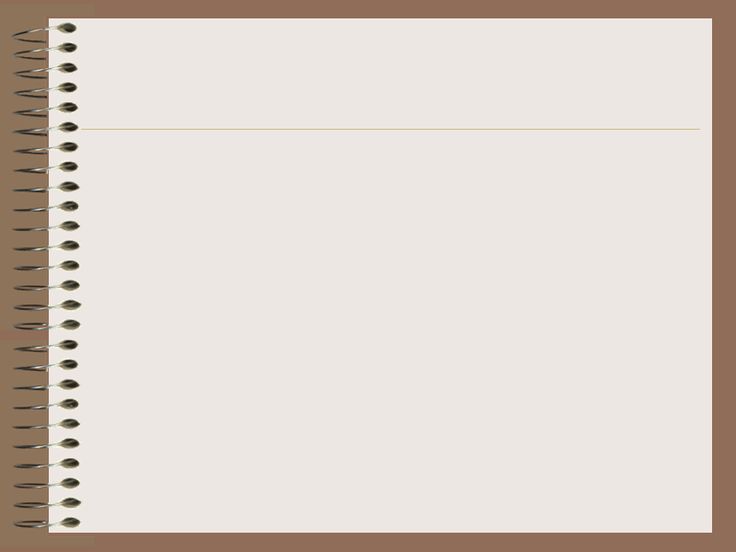 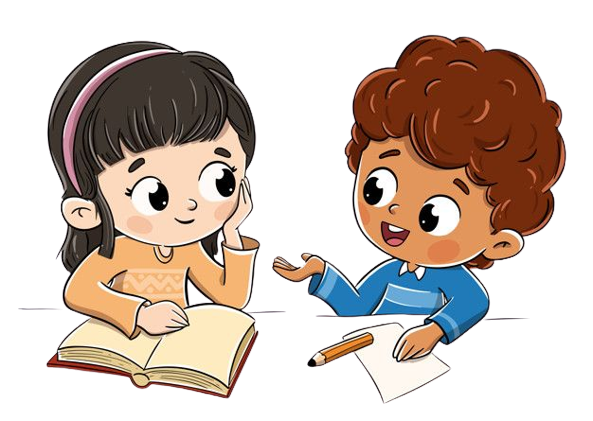 II. Thực hành viết
Đề bài: Quan điểm của em về lòng yêu nước
1. Bước 1: Chuẩn bị
- Dạng bài: nghị luận xã hội về một vấn đề tư tưởng đạo lí.
- Về nội dung: Bàn về quan niệm về lòng yêu nước
- Về thao tác lập luận: giải thích, phân tích, chứng minh, bình luận.
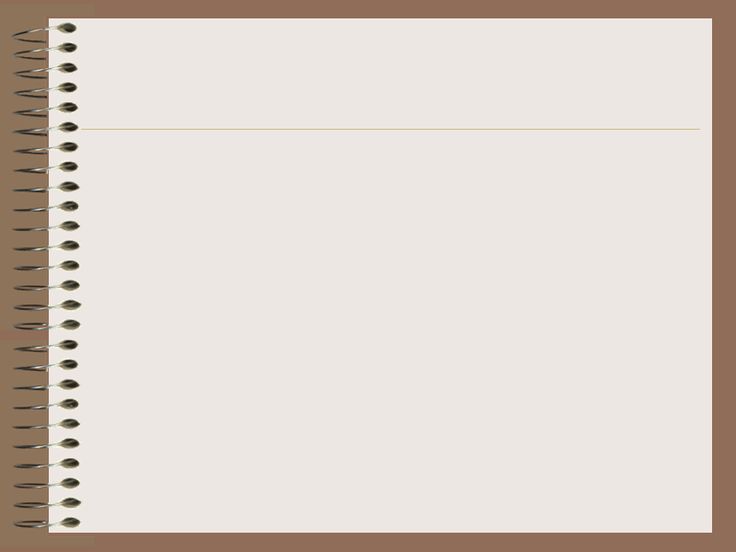 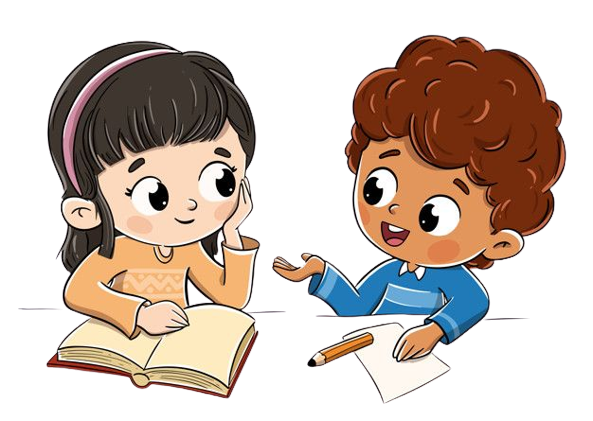 II. Thực hành viết
Đề bài: Quan điểm của em về lòng yêu nước
1. Bước 1: Chuẩn bị
- Dạng bài: nghị luận xã hội về một vấn đề tư tưởng đạo lí.
- Về nội dung: Bàn về quan niệm về lòng yêu nước
- Về thao tác lập luận: giải thích, phân tích, chứng minh, bình luận.
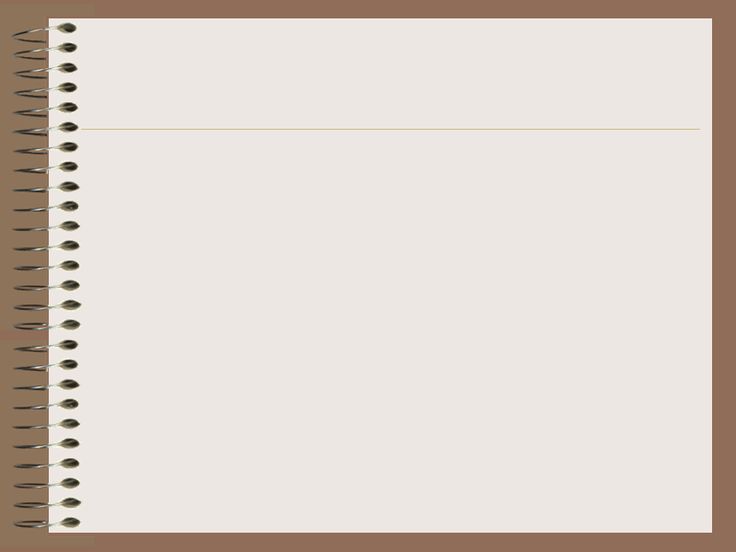 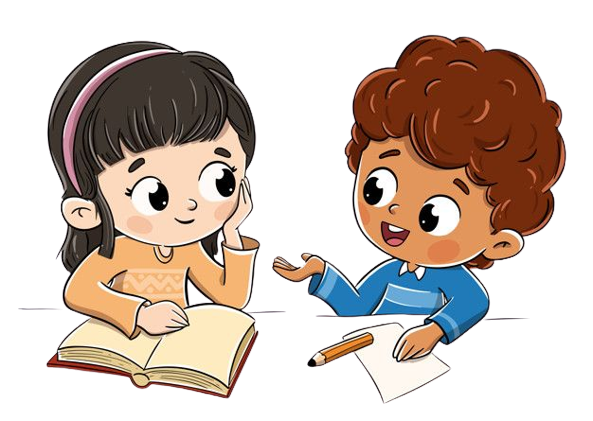 II. Thực hành viết
Đề bài: Quan điểm của em về lòng yêu nước
1. Bước 1: Chuẩn bị
- Về phạm vi dẫn chứng:
+ Gương người thực, việc thực trong đời sống về lòng yêu nước.
+ Những tấm gương được ca ngợi trên sách, báo, phương tiện thông tin đại chúng.
+ Lấy từ các tác phẩm văn học đã học, đã đọc viết về lòng yêu nước (các nhân vật văn học):
Ví dụ: Thánh Gióng, chủ tướng Lê Lợi trong truyền thuyết Sự tích Hồ Gươm; nhân vật ông Hai trong truyện ngắn Làng (Kim Lân), những người lính trong bài thơ Đồng chí (Chính Hữu, Bài thơ về tiểu đội xe không kính (Phạm Tiến Duật), truyện ngắn Những ngôi sao xa xôi (Lê Minh Khuê); ….
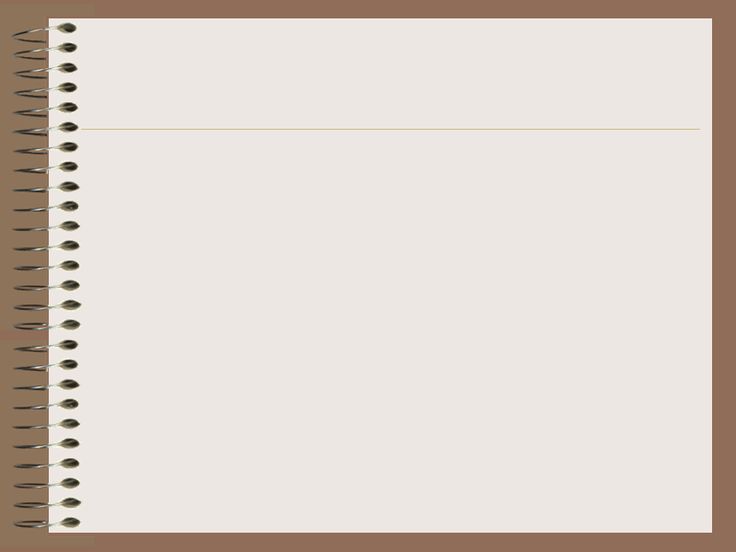 II. Thực hành viết
Đề bài: Quan điểm của em về lòng yêu nước
2. Bước 2: Tìm ý
Hoàn thành phiếu tìm ý
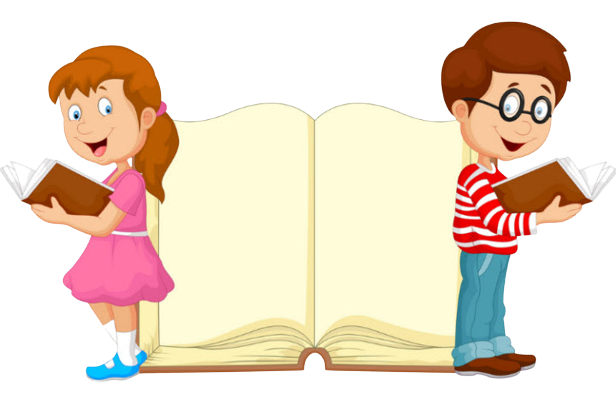 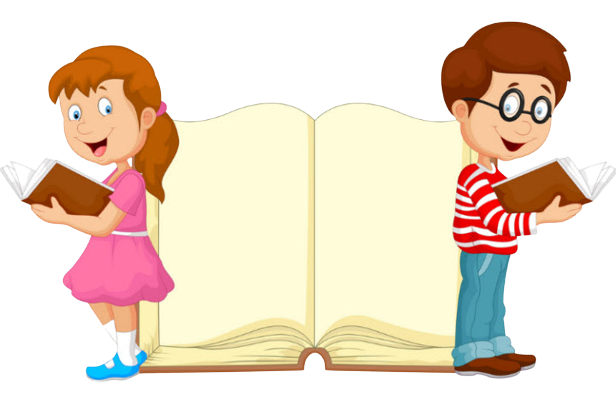 Phiếu tìm ý
*Lòng yêu nước, có thể hiểu  là tình yêu quê hương, đất nước và tinh thần sẵn sàng đem hết khả năng của mình phục vụ cho lợi ích của tổ quốc.
*Các biểu hiện của lòng yêu nước:
- Thời kỳ chiến tranh:
+ Sẵn sàng dấn thân mình ra chiến trường để chiến đấu chống lại kẻ thù, “quyết tử cho Tổ quốc quyết sinh”.
+ Không ngại khó khăn, gian khổ để góp phần giành độc lập cho dân tộc, thống nhất đất nước.
+ Hậu phương thì tăng gia sản xuất, quyên góp lương thực lương thực, thực phẩm để chi viện cho tiền tuyến.
+ Sức mạnh của lòng yêu nước thời kỳ này vô cùng to lớn, có thể nhấn chìm bè lũ bán nước và cướp nước.
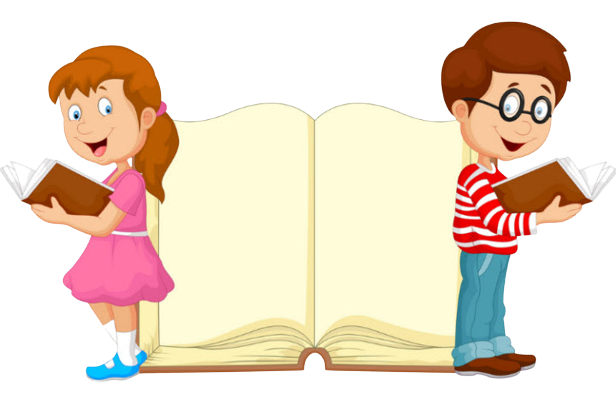 - Thời kỳ hòa bình:
+ Góp sức mình xây dựng đất nước tiến lên con đường xã hội chủ nghĩa, sánh vai với các cường quốc trên thế giới như lời Bác Hồ dạy bằng việc: ra sức học tập, lao động, cống hiến trên các lĩnh vực nghiên cứu khoa học, nghệ thuật, thể thao;…, thực hiện tốt những quy định của pháp luật, nhà nước, địa phương,…
+ Tích cực bảo vệ đất nước trước các thế lực thù địch, lực lượng chống phá; tình nguyện đi nghĩa vụ quân sự.
+ Có ý thức bảo vệ cảnh quan thiên nhiên, môi trường, giới thiệu văn hoá đất nước đến bạn bè quốc tế,…
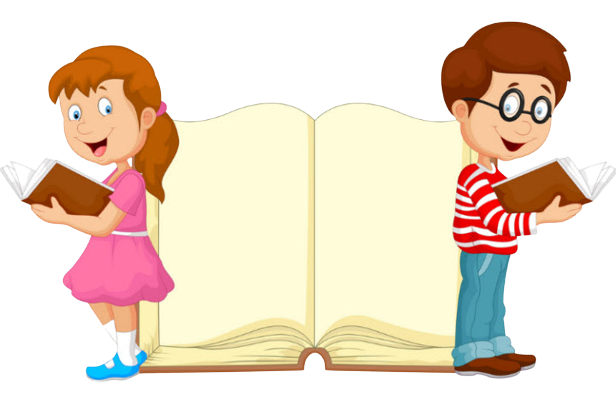 Với cá nhân: 
+ Lòng yêu nước là động lực giúp con người biết sống có lí tưởng cao đẹp, sống có trách nhiệm hơn với gia đình quê hương đất nước.+ Giúp mỗi cá nhân vượt qua bao khó khăn để đóng góp sức mình vào việc xây dựng và bảo vệ đất nước; vững vàng trước những cám dỗ; biết sống vì cộng đồng.
- Với cộng đồng: Lòng yêu nước của mỗi cá nhân tạo nên nguồn sức mạnh vô giá, tạo lực đẩy làm nên sự phát triển cho đất nước. Lòng yêu nước của mỗi cá nhân tạo nên sức mạnh đoàn kết toàn dân tộc, giúp dân tộc ta vượt qua mọi thách thức, khó khăn, mọi kẻ thù.
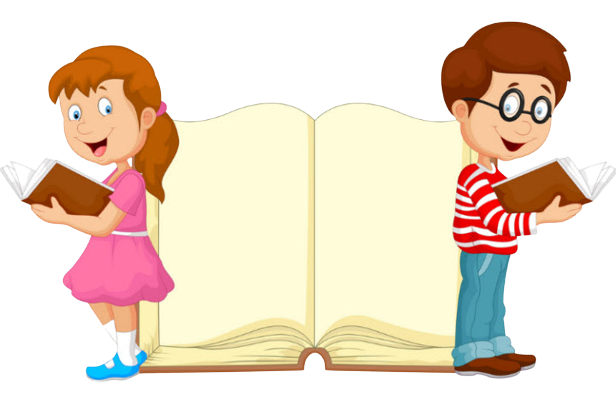 - Quan niệm yêu nước ngày nay mới so với truyền thống là: 
+ Ngày xưa yêu nước là cùng nhau đoàn kết chống giặc. Nhiệm vụ chống giặc là cao cả nhất.
+ Ngày nay thời bình, đất nước đang trong công cuộc xây dựng và phát triển để hội nhập với quốc tế: yêu nước là cùng nhau xây dựng và bảo vệ đất nước. Hai sứ mệnh này quan trọng ngang nhau.
Mỗi người cần bồi đắp lòng yêu nước bởi đây là một phẩm chất quan trọng của người công dân trong mọi thời kì. Lòng yêu nước không phải là lời nói suông mà phải được thể hiện bằng hành động cụ thể.
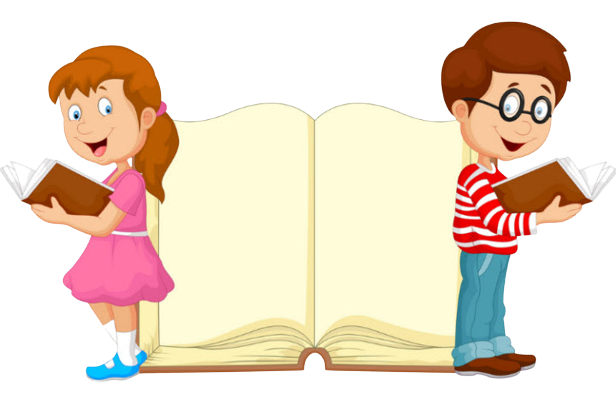 Có những ví dụ tiêu biểu nào về lòng yêu nước trong cuộc sống và trong văn học?
- Thời chiến: Các tấm gương hy sinh anh dũng cho độc lập dân tộc: Võ Thị Sáu, Kim Đồng, Bế Văn Đàn, Nguyễn Văn Thạc…
- Thời bình: những chiến sĩ hải đảo giữ vững chủ quyền ngoài biển khơi; những doanh nhân đưa thương hiệu Việt tới bạn bè năm châu, những vận động viên thi đấu thể thao hay các học sinh đạt giải cao trong các kì thi quốc tế; những y bác sĩ trên tuyến đầu chống dịch; những thầy cô giáo tình nguyện dạy trẻ em vùng sâu, vùng xa;…
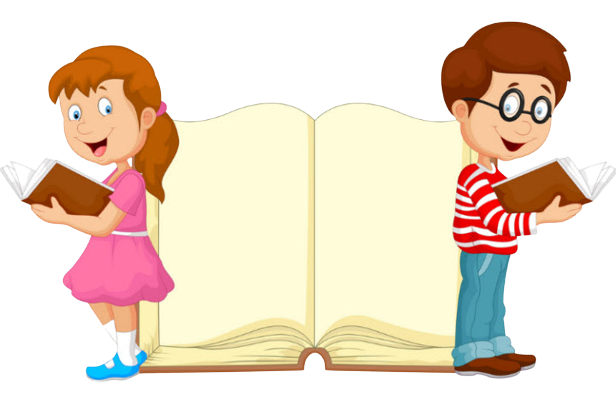 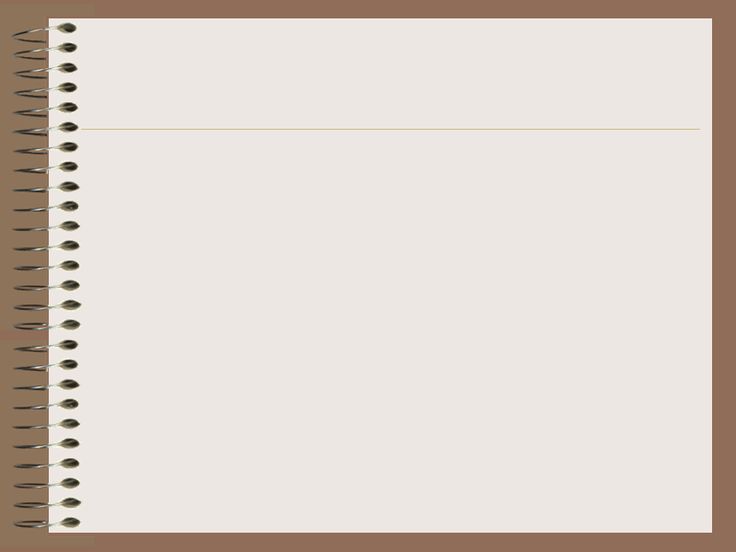 II. Thực hành viết
Đề bài: Quan điểm của em về lòng yêu nước
2. Bước 2: Tìm ý
- Lập dàn ý bằng cách dựa vào các ý đã tìm được, sắp xếp lại theo một trình tự nhất định theo ba phần lớn của bài văn, gồm:
I. Mở bài:
 Dẫn dắt và nêu vấn đề cần nghị luận: Có thế dẫn dắt từ truyền thống yêu nước của dân tộc ta được gìn giữ và phát triển qua nhiều thế hệ; trích các câu thơ/ tấm gương về lòng yêu nước,…. Từ đó nêu lên vấn đề cần nghị luận.
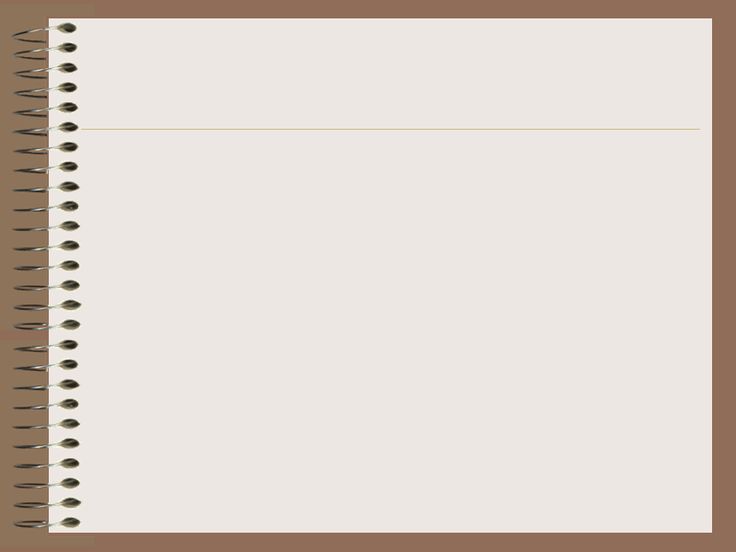 II. Thực hành viết
Đề bài: Quan điểm của em về lòng yêu nước
2. Bước 2: Tìm ý
- Lập dàn ý bằng cách dựa vào các ý đã tìm được, sắp xếp lại theo một trình tự nhất định theo ba phần lớn của bài văn, gồm:
II. Thân bài:
1. Giải thích về lòng yêu nước
- Lòng yêu nước là tình yêu đối với quê hương, đất nước, là hành động, là không ngừng nỗ lực để xây dựng và phát triển đất nước.
- Lòng yêu nước là một tình cảm thiêng liêng, cao quý của mỗi người dành cho đất nước mình.
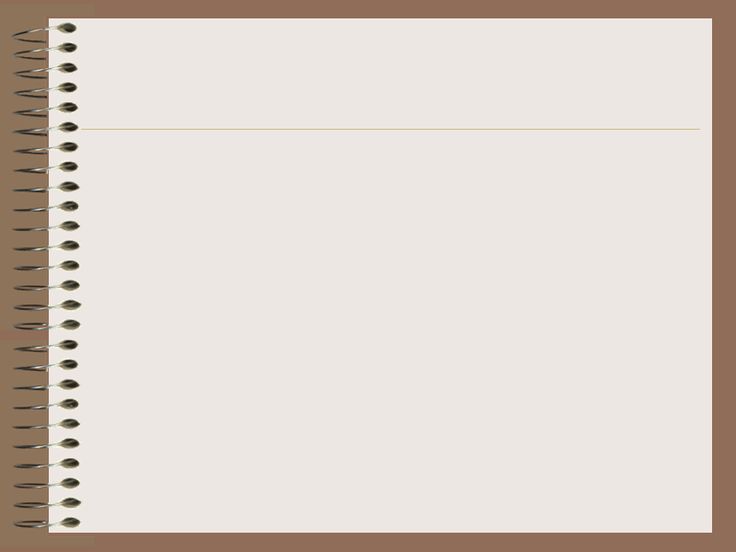 2. Biểu hiện của lòng yêu nước:
* Thời kỳ chiến tranh
+ Sẵn sàng dấn thân mình ra chiến trường để chiến đấu chống lại kẻ thù, đi theo tiếng gọi của Tổ quốc “quyết tử cho Tổ quốc quyết sinh”.
+ Không ngại khó khăn, gian khổ để góp phần giành độc lập cho dân tộc, thống nhất đất nước.
+ Hậu phương thì tăng gia sản xuất, quyên góp lương thực lương thực, thực phẩm để chi viện cho tiền tuyến.
+ Dẫn chứng: Các tấm gương hy sinh anh dũng cho độc lập dân tộc: Võ Thị Sáu, Kim Đồng, Bế Văn Đàn, Nguyễn Văn Thạc…; những người lính trong bài thơ Đồng chí (Chính Hữu, Bài thơ về tiểu đội xe không kính (Phạm Tiến Duật), truyện ngắn Những ngôi sao xa xôi (Lê Minh Khuê); …
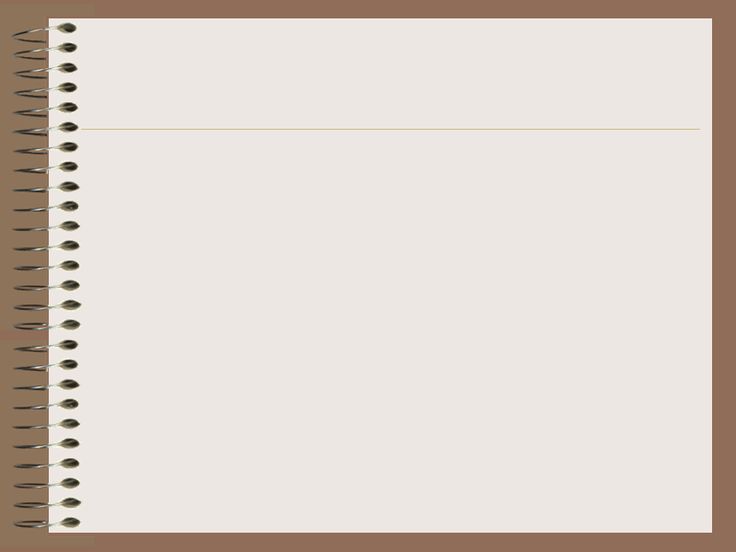 *Thời kỳ hòa bình:
+ Góp sức mình xây dựng đất nước tiến lên con đường xã hội chủ nghĩa, sánh vai với các cường quốc trên thế giới như lời Bác Hồ dạy bằng việc: ra sức học tập, lao động, cống hiến trên các lĩnh vực nghiên cứu khoa học, nghệ thuật, thể thao;…, thực hiện tốt những quy định của pháp luật, nhà nước, địa phương,…
+ Tích cực bảo vệ đất nước trước các thế lực thù địch, lực lượng chống phá; tình nguyện đi nghĩa vụ quân sự.
+ Có ý thức bảo vệ cảnh quan thiên nhiên, môi trường, giới thiệu văn hoá đất nước đến bạn bè quốc tế,…
+ Dẫn chứng: những chiến sĩ hải đảo giữ vững chủ quyền ngoài biển khơi; những doanh nhân đưa thương hiệu Việt tới bạn bè năm châu, những vận động viên thi đấu thể thao hay các học sinh đạt giải cao trong các kì thi quốc tế; những y bác sĩ trên tuyến đầu chống dịch; những thầy cô giáo tình nguyện dạy trẻ em vùng sâu, vùng xa;…
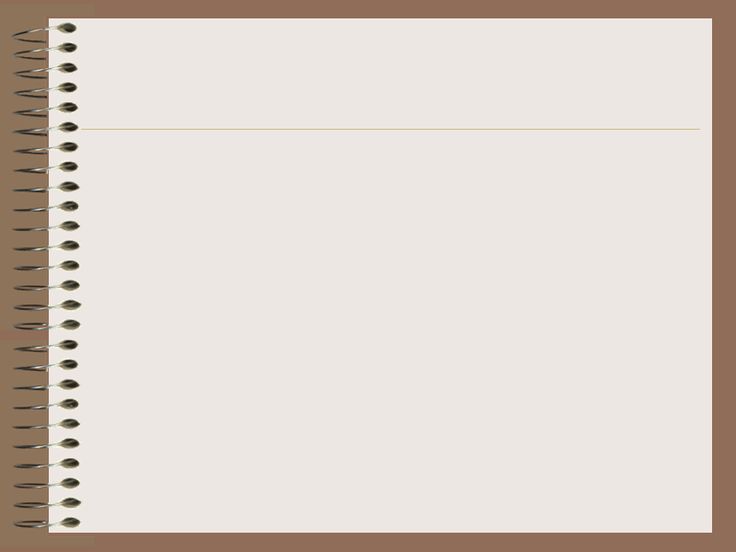 3. Vai trò của lòng yêu nước
Với cá nhân: 
+ Lòng yêu nước là động lực giúp con người biết sống có lí tưởng cao đẹp, sống có trách nhiệm hơn với gia đình quê hương đất nước.+ Giúp mỗi cá nhân vượt qua bao khó khăn để đóng góp sức mình vào việc xây dựng và bảo vệ đất nước; vững vàng trước những cám dỗ; biết sống vì cộng đồng.
- Với cộng đồng: Lòng yêu nước của mỗi cá nhân tạo nên nguồn sức mạnh vô giá, tạo lực đẩy làm nên sự phát triển cho đất nước. Lòng yêu nước của mỗi cá nhân tạo nên sức mạnh đoàn kết toàn dân tộc, giúp dân tộc ta vượt qua mọi thách thức, khó khăn, mọi kẻ thù.
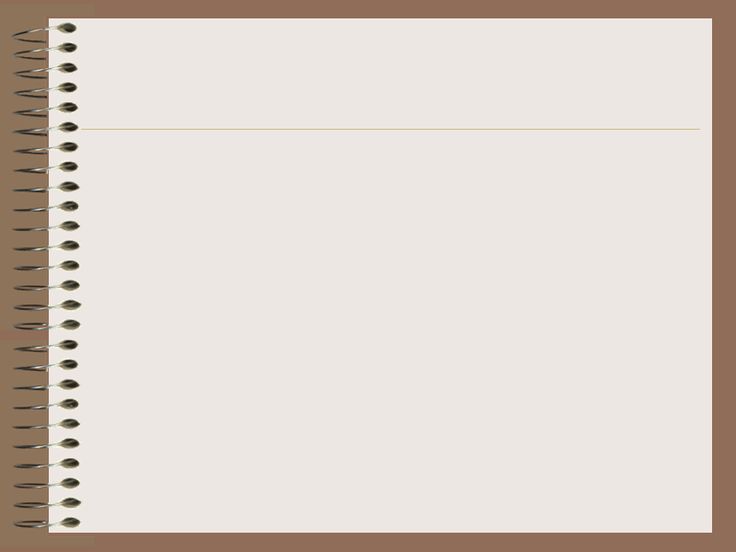 4. So sánhquan niệm yêu nước xưa và nay
- Lòng yêu nước đúng đắn phải thể hiện qua những hành động đem lại lợi ích chung cho đất nước, vì đất nước, vì cộng đồng.
- Quan niệm yêu nước ngày nay mới so với truyền thống là: 
+ Ngày xưa yêu nước là cùng nhau đoàn kết chống giặc. Nhiệm vụ chống giặc là cao cả nhất.
+ Ngày nay thời bình, đất nước đang trong công cuộc xây dựng và phát triển để hội nhập với quốc tế: yêu nước là cùng nhau xây dựng và bảo vệ đất nước. Hai sứ mệnh này quan trọng ngang nhau.
- Phê phán những kẻ chà đạp lên lợi ích chung của đất nước để trục lợi (những kẻ tham nhũng, những kẻ bị lôi kéo bởi bọn phản động quay ra chống phá nhà nước,…)
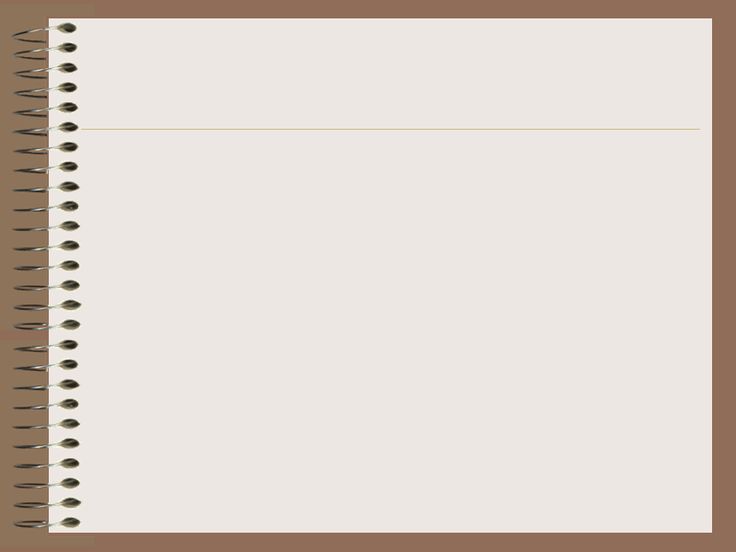 II. Thực hành viết
Đề bài: Quan điểm của em về lòng yêu nước
2. Bước 2: Tìm ý
- Lập dàn ý bằng cách dựa vào các ý đã tìm được, sắp xếp lại theo một trình tự nhất định theo ba phần lớn của bài văn, gồm:
III. Kết bài:
- Khẳng định lòng yêu nước là phẩm chất cần thiết của mỗi công dân Việt Nam
- Cách thức thể hiện lòng yêu nước, tự hào dân tộc của cá nhân: Lòng yêu nước không phải là lời nói suông mà phải được thể hiện bằng hành động cụ thể. Hãy quên đi sự ích kỷ bản thân, cái tôi cá nhân để cùng hướng về tổ quốc.
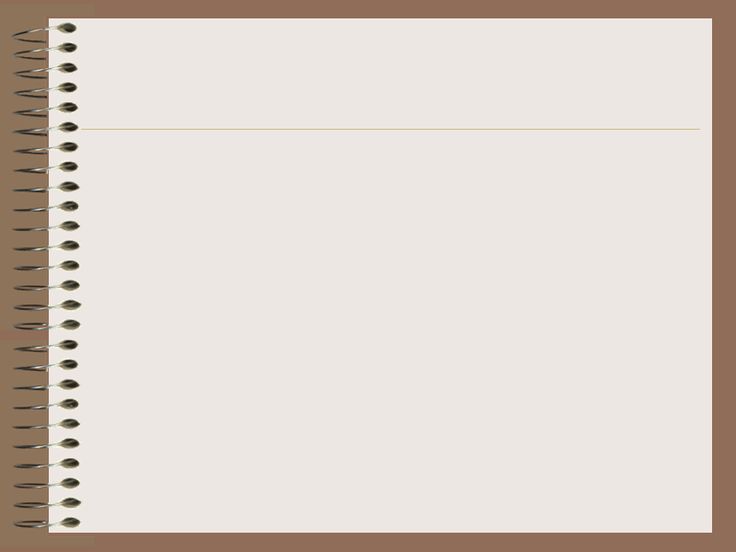 II. Thực hành viết
Đề bài: Quan điểm của em về lòng yêu nước
3. Bước 3. Viết
Viết đoạn theo nhiệm vụ từng nhóm nhỏ:
- Nhóm 1, 2: Viết đoạn triển khai các biểu hiện sinh động của lòng yêu nước qua các tấm gương trong một số lĩnh vực trong đời sống.
- Nhóm 3,4: Viết đoạn khai các biểu hiện của lòng yêu nước qua một số tác phẩm văn học.
- Nhóm 5,6: Viết đoạn văn trao đổi, phản bác về ý nghĩa/ giá trị của lòng yêu nước.
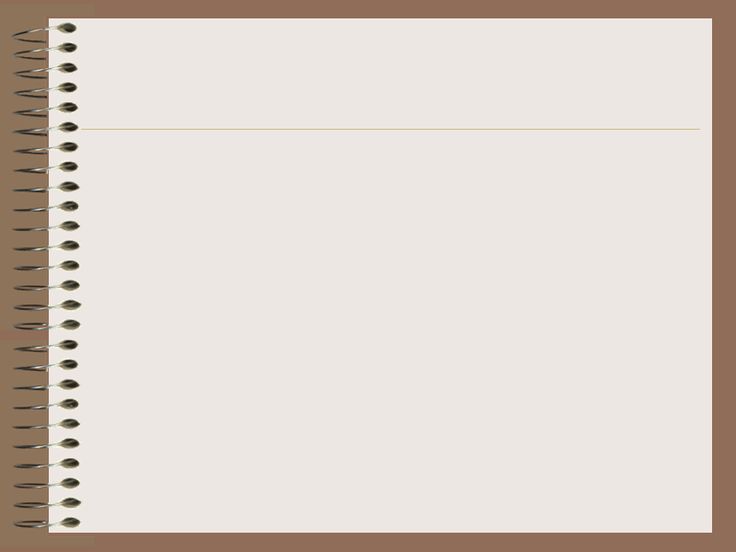 II. Thực hành viết
Đề bài: Quan điểm của em về lòng yêu nước
3. Bước 3. Viết
- Dựa vào dàn ý đã xây dựng để luyện tập kĩ năng viết.
- Chú ý:
+ Lấy dẫn chứng trong cả cuộc sống và các tác phẩm văn học, nêu và phân tích các dẫn chứng ấy để làm rõ vấn đề (tránh việc chỉ nêu ra các dẫn chứng mà không phân tích, nhận xét).
+ Phát biểu cảm nghĩ và quan niệm của cá nhân về lòng yêu nước một cách trung thực, giản dị, tránh hô hào, khuôn sáo, bắt chước,...
+ Trích dẫn cần chính xác, tôn trọng các ý kiến của người khác, phải trích dẫn theo đúng quy định, tránh việc chép lại ý và lời văn của người khác.
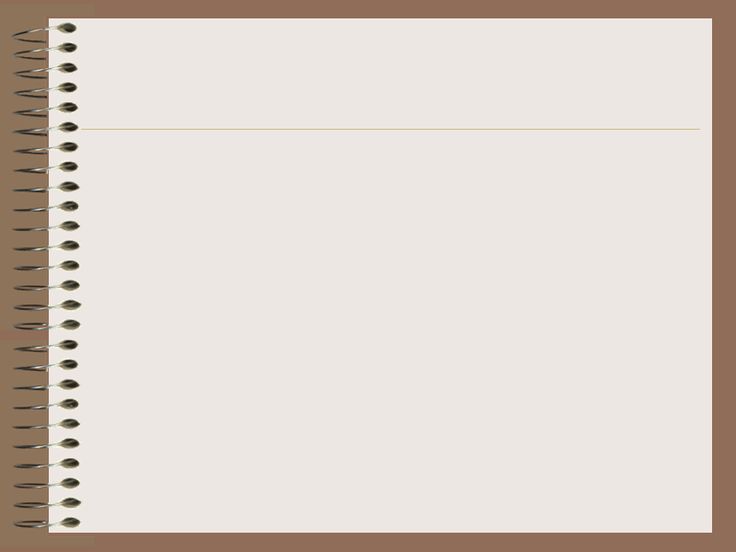 II. Thực hành viết
Đề bài: Quan điểm của em về lòng yêu nước
3. Bước 3. Viết
- Đảm bảo các yêu cầu về nội dung và hình thức:
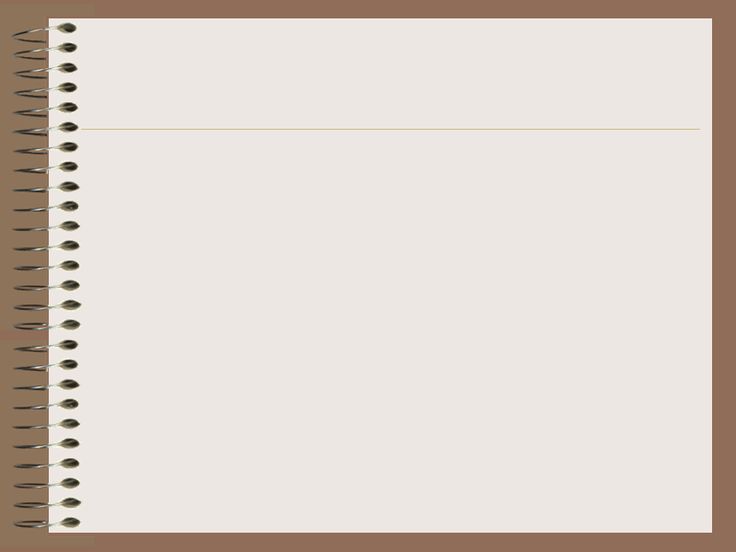 II. Thực hành viết
Đề bài: Quan điểm của em về lòng yêu nước
4. Bước 4. Kiểm tra, chỉnh sửa
Kiểm tra và chỉnh sửa theo Phiếu hướng dẫn kiểm tra và chỉnh sửa bài viết mà SGK gợi ý.
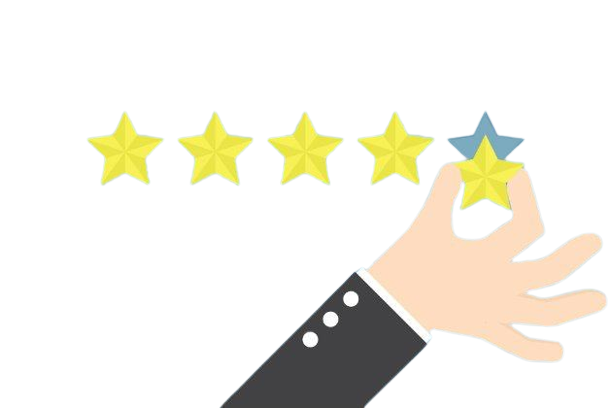 Phiếu hướng dẫn kiểm tra và chỉnh sửa bài viết:
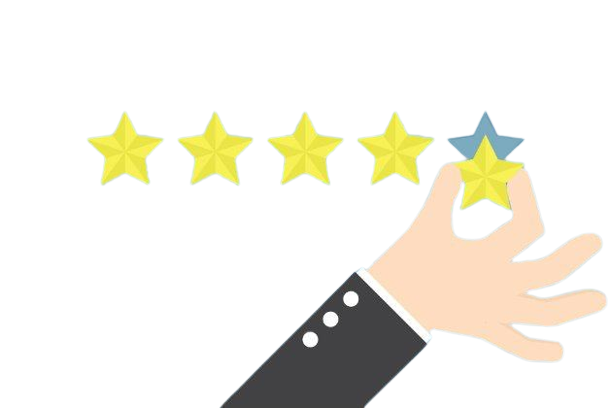 Phiếu hướng dẫn kiểm tra và chỉnh sửa bài viết:
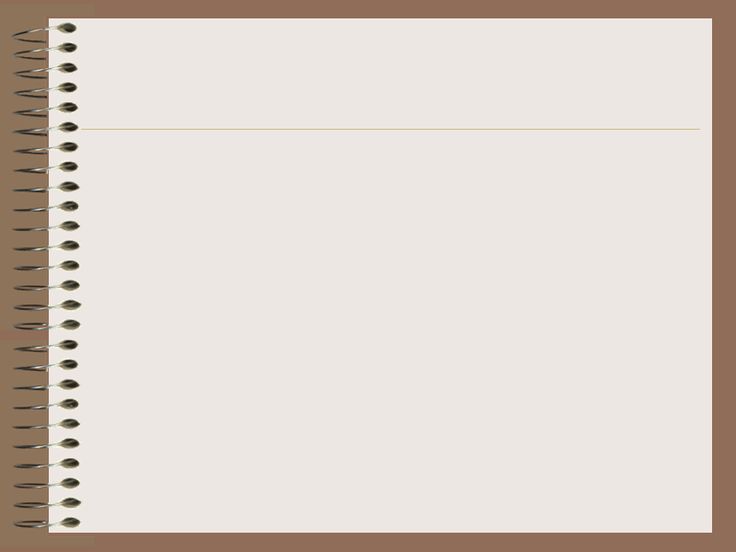 VẬN DỤNG
Nhiệm vụ: Yêu cầu: Chọn 1 trong 2 đề sau:
Đề 1: Viết bài văn (khoảng 400 chữ) nghị luận về sức mạnh của ý chí con người.
Đề 2: Viết bài văn (khoảng 400 chữ) nghị luận về vai trò của niềm tin trong cuộc sống.
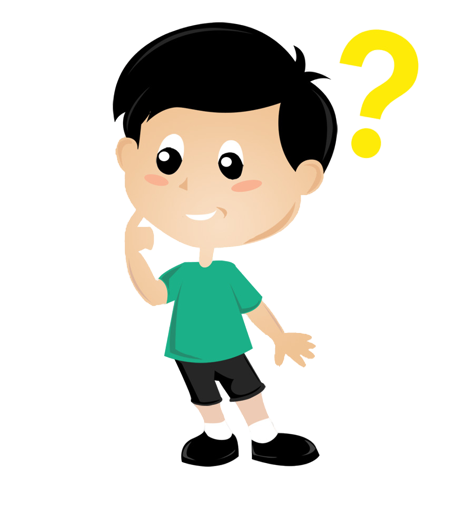 Hướng dẫn học ở nhà:
HS chuẩn bị bài thuyết trình quan niệm về lòng yêu nước (SGK/ tr 25)
(Tự hoàn thành nhiệm vụ ở mục a. Chuẩn bị và mục b. Tìm ý và lập dàn ý cho bài thuyết trình trước khi đến lớp).
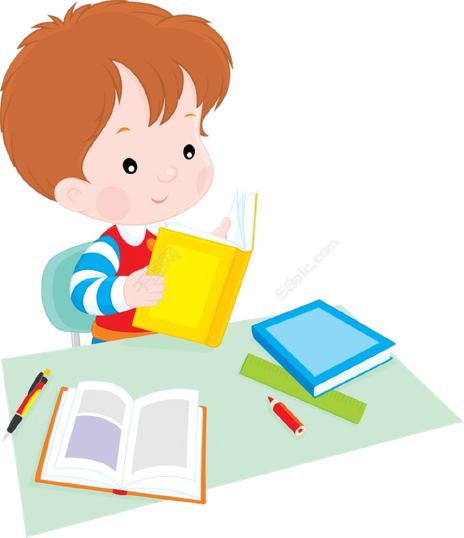